স্বাগতম
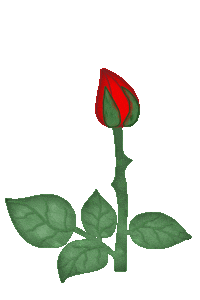 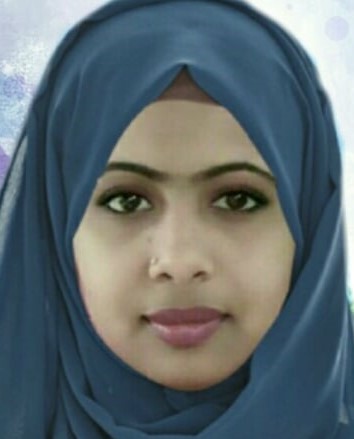 পরিচিতি
শিক্ষক পরিচিতি
সাঈদা হাসমা 
বড়চালা হুসাইনিয়া দাখিল মাদরাসা 
ভালুকা , ময়মনসিংহ । 
মোবাইল নং-  ০১৭২৩০০৮৩৬১
ই-মেইল- syeedahasma@gmail.com
পাঠ পরিচিতি
শ্রেণি- নবম ও দশম  
বিষয়- তথ্য ও যোগাযোগ প্রযুক্তি 
অধ্যায়- প্রথম
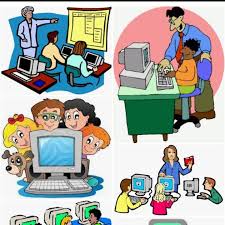 আজকের পাঠ






  
                                                 আইসিটির ব্যবহার
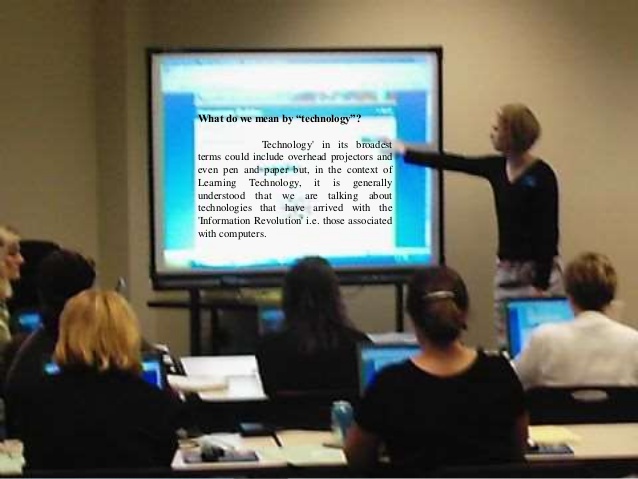 কর্মক্ষেত্রে আইসিটি

      সামাজিক যোগাযোগ ও আইসিটি
 
বিনোদন ও আইসিটি

 ডিজিটাল বাংলাদেশ
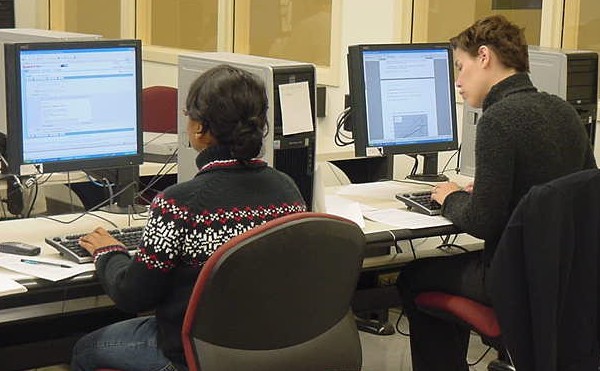 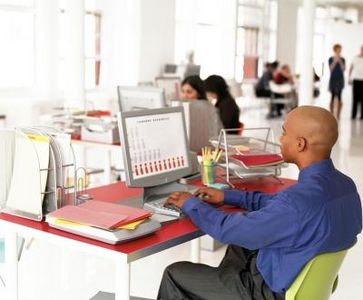 এর অর্থ সামাজিক যোগাযোগের  মাধ্যম ।সামাজিক যোগাযোগ বলতে  নেট ওয়ার্কের  মাধ্যমে  মানুষে  মানুষে  মিথস্ক্রিয়াকে ই বোঝায় । সহজ অর্থে তথ্য ও যোগাযোগ প্রযুক্তি ব্যবহার করে মানুষ যোগাযোগ ও ভাব প্রকাশের জন্য যা কিছু সৃষ্টি , বিনিময়  কিংবা  আদান –প্রদান করে তাই সামাজিক যোগাযোগ ।
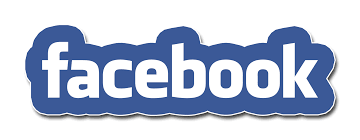 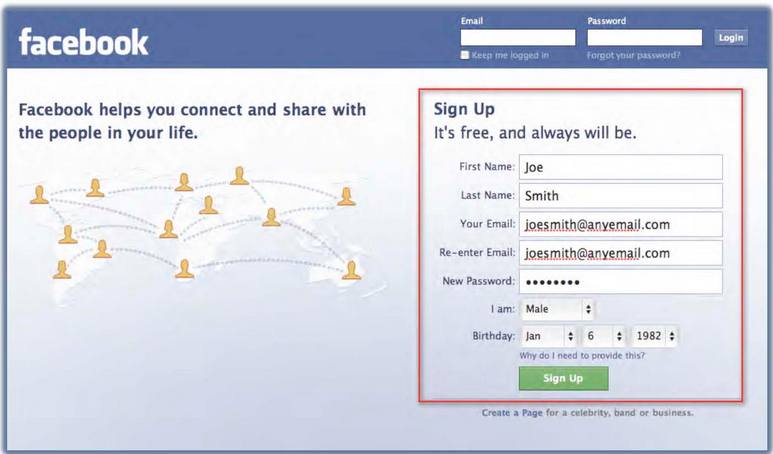 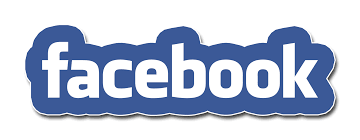 মার্ক জাকারবার্গ তার বন্ধুদের নিয়ে ফেসবুক চালু করেন।
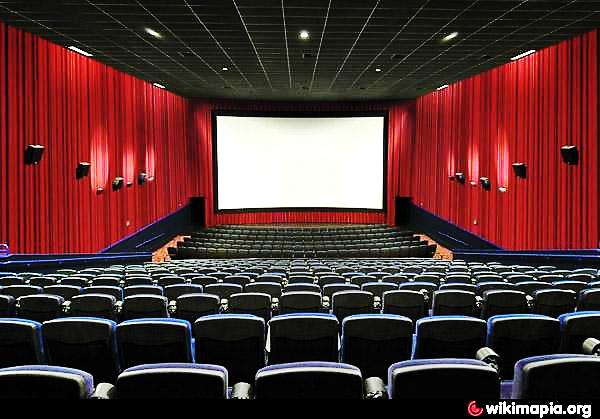 পূর্বে বিনোদনের জন্য
মানুষকে সিনেমা হলে 
যেতে হতো  ।
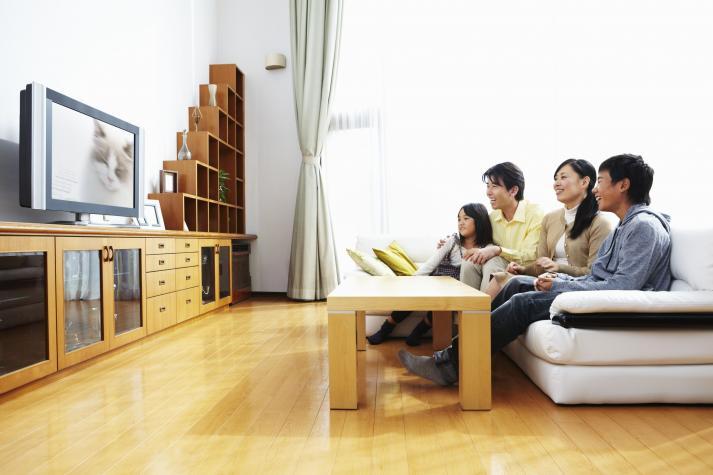 এখন ঘরে বসেই 
বিনোদন করা যায় পরিবারের সকলকে নিয়ে ।
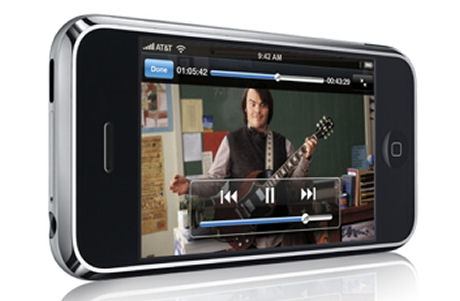 হাতে নিয়ে  বিনোদন উপভোগ করা যায় ।
পুরাতন মানসিকতার পরিবর্তন করে আধুনিক তথ্য ও যোগাযোগ  প্রযুক্তি ব্যবহার করে  দেশের শিক্ষা , স্বাস্থ্য  , কর্ম সংস্থান এবং দারিদ্র মোচনের অঙ্গীকার বাস্তবায়নের  লক্ষে ডিজিটাল বাংলাদেশ সুনির্দিষ্ট  চারটি বিষয়কে গূরুত্ব দিয়েছে ।
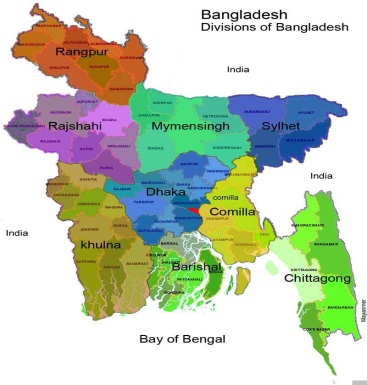 একক কাজ
কর্ম ক্ষেত্রে আইসিটি কী ধরনের প্রভাব ফেলে ?
Facebook  কী ?
মূল্যায়ন
facebook নির্মাতা কে ? a. স্টিভ জবস   b. বিল গেটস   c.মার্ক জাকারবার্গ   d.টিম বার্নার্স লি
ডিজিটাল বাংলাদেশ বাস্তবায়নে গুরুত্বপূর্ণ  বিষয় কয়টি ?   

a. ২ টি           b . ৩টি        C.   ৪টি           D.  ৫টি
বাড়ীর কাজ
বিনোদনের ক্ষেত্রে আইসিটির প্রভাব কতটুকু ?
ধন্যবাদ
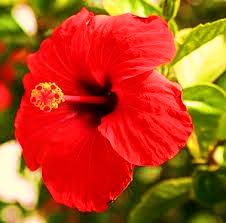